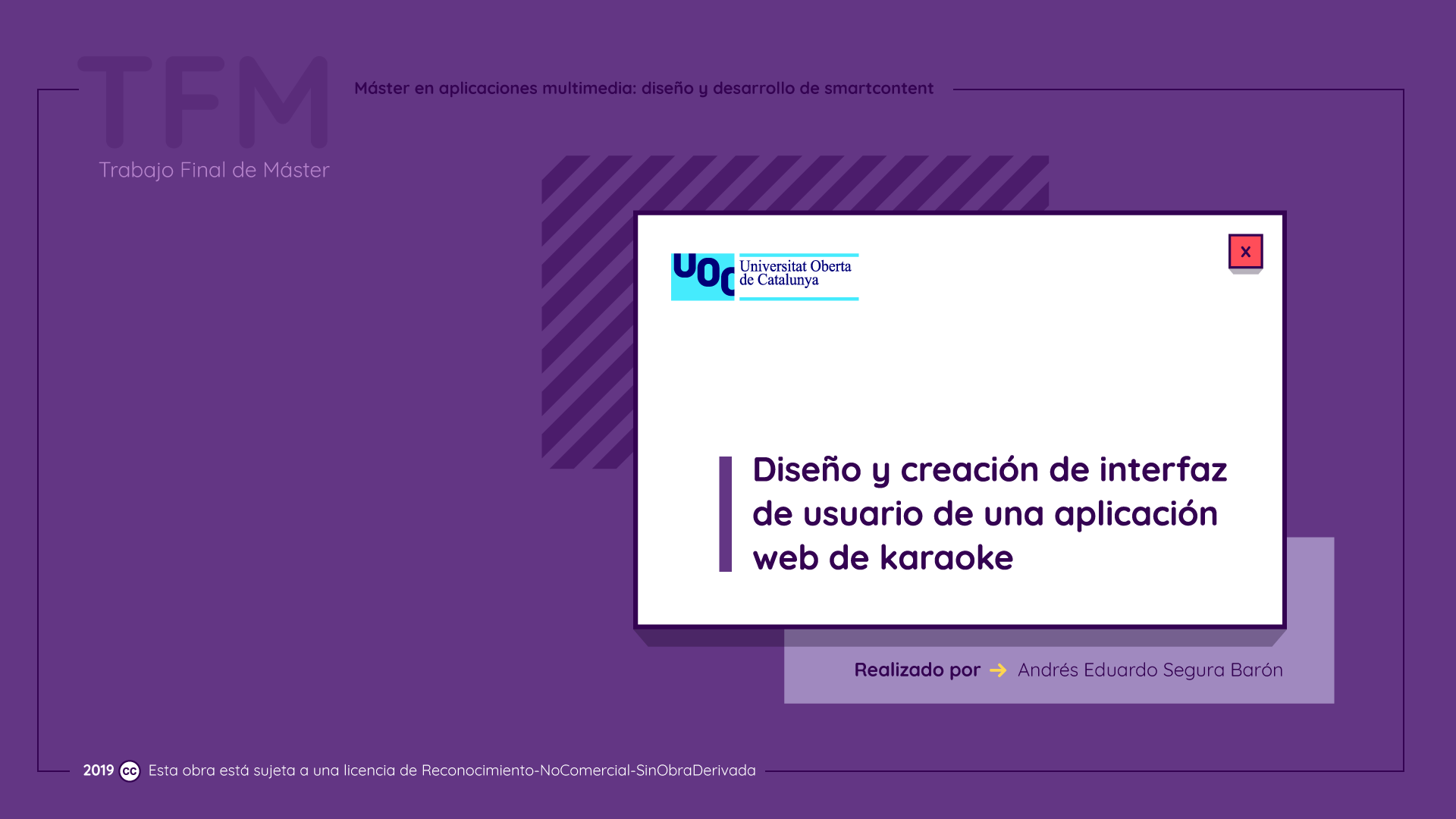 Portada
¿Qué tenemos para ti?
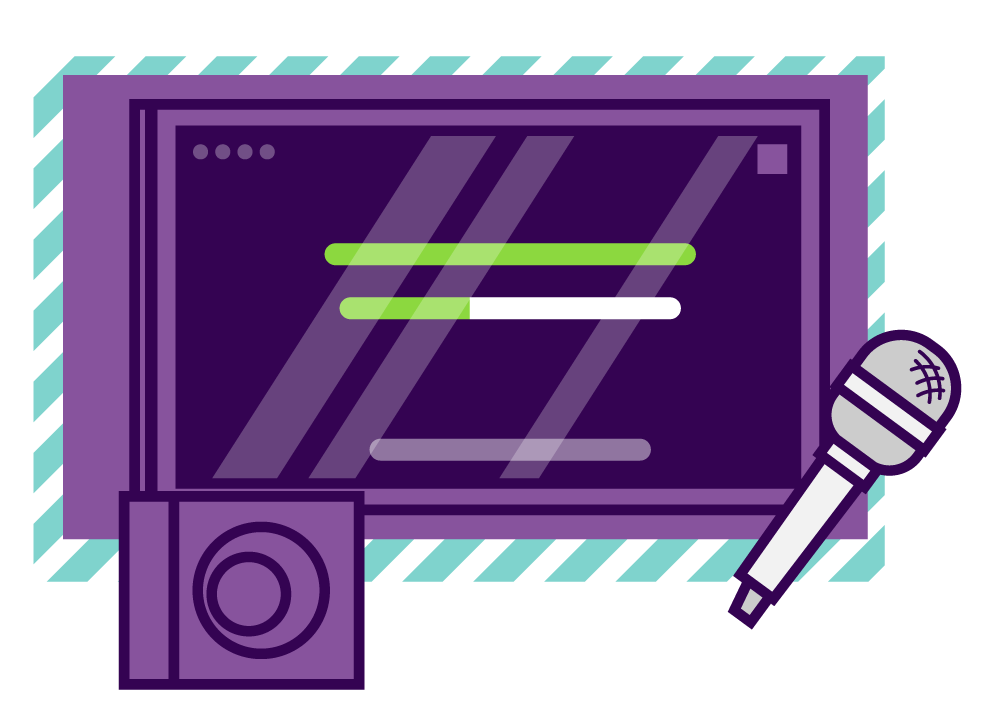 Aplicación…
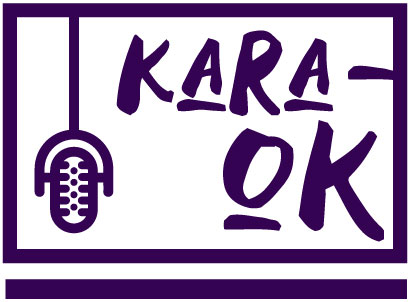 Sencillo
Fácil de recordar
Atractivo
Diseño visual…
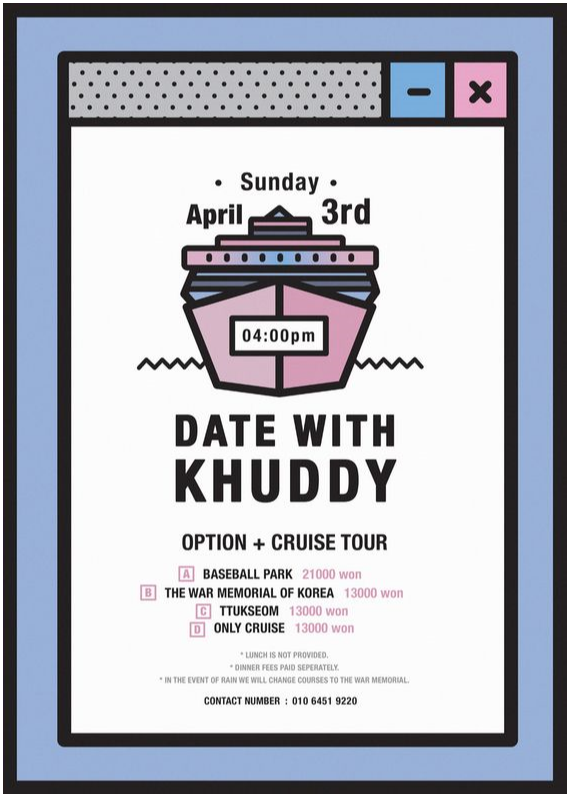 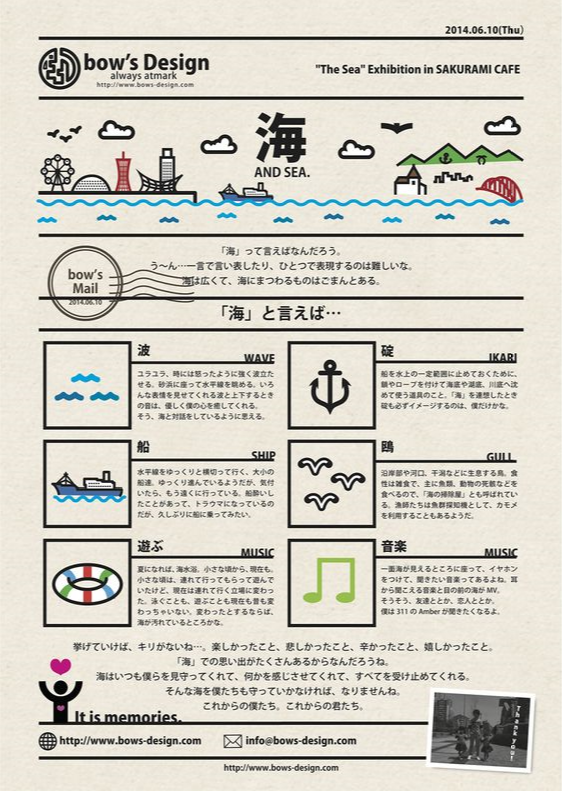 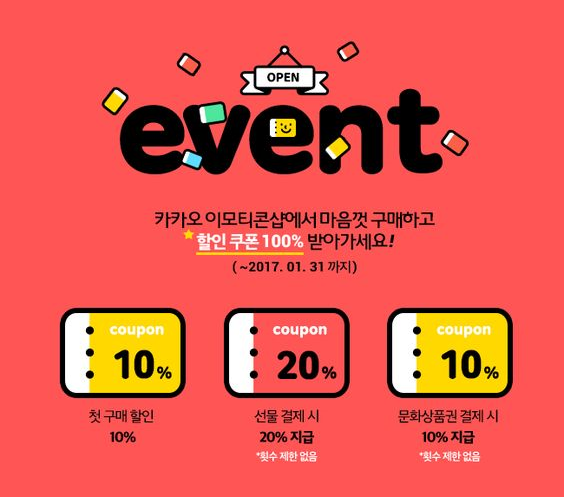 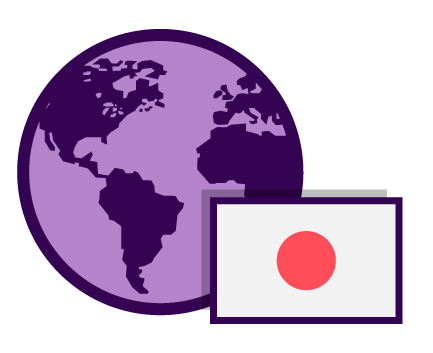 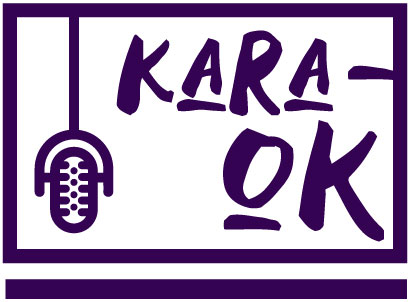 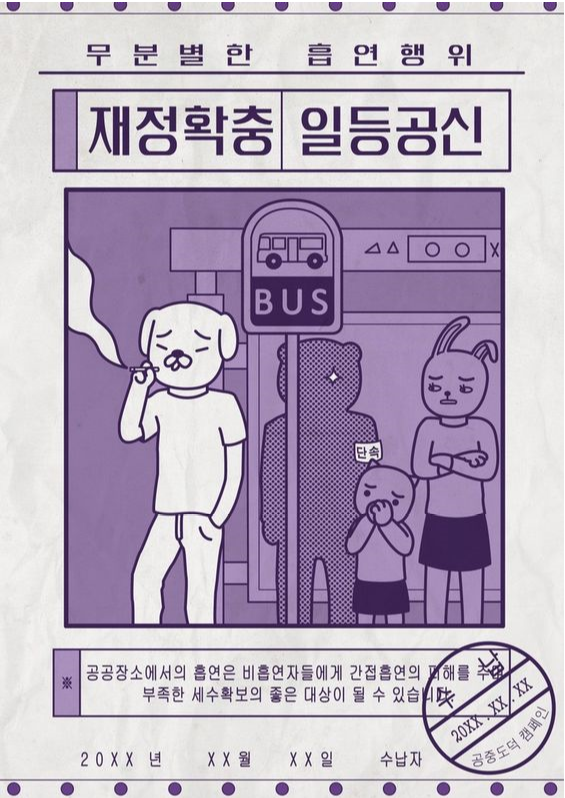 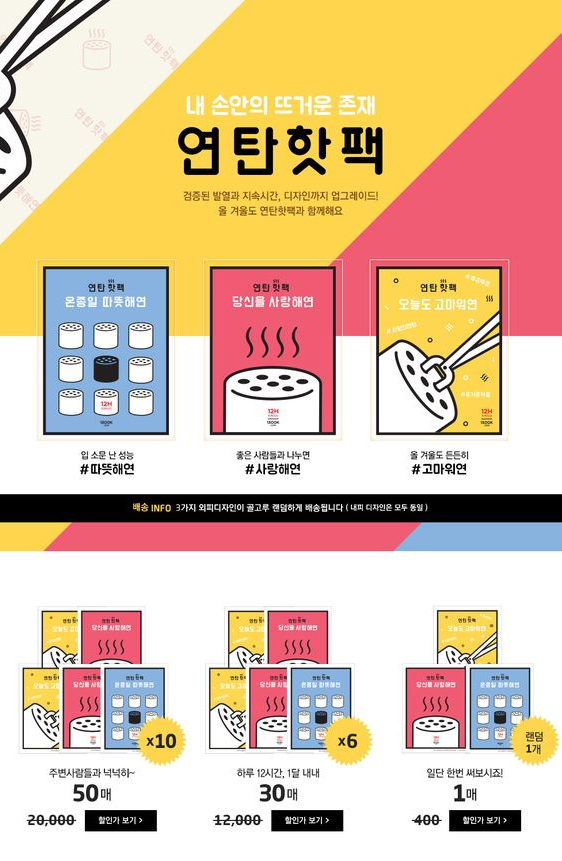 Paleta de color…
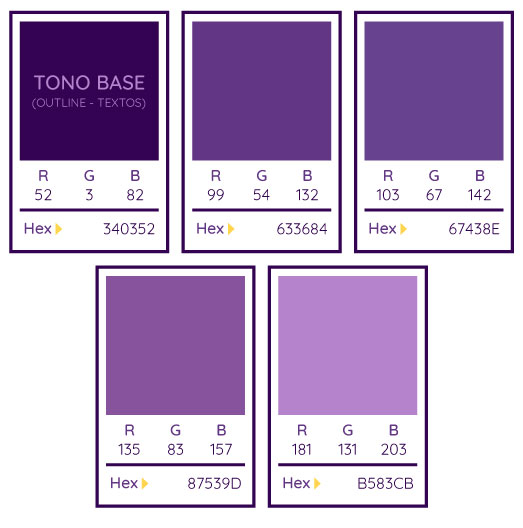 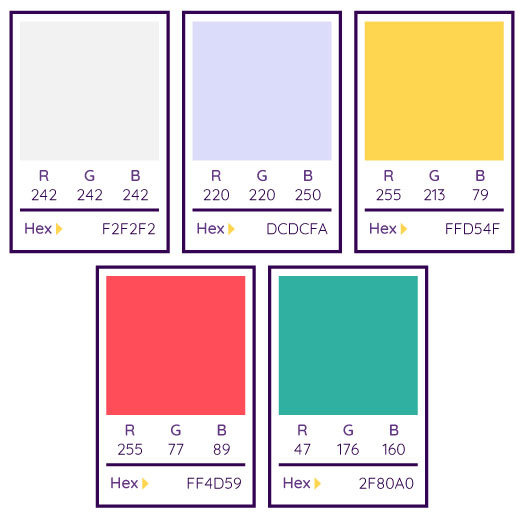 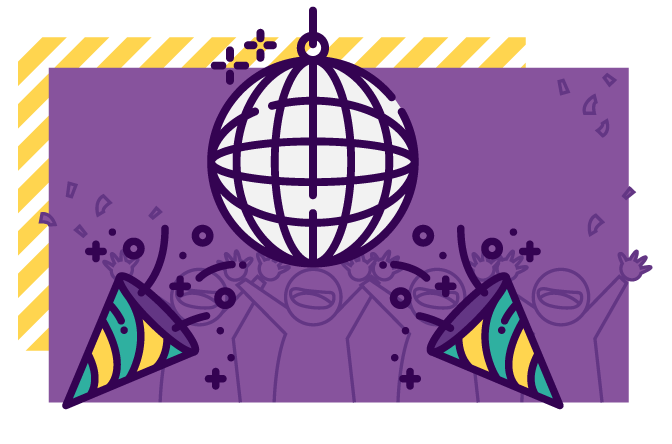 Concepto gráfico nipón
Tonalidades base
Tonalidades de apoyo
Avatar…
Estilo chibi* japonés
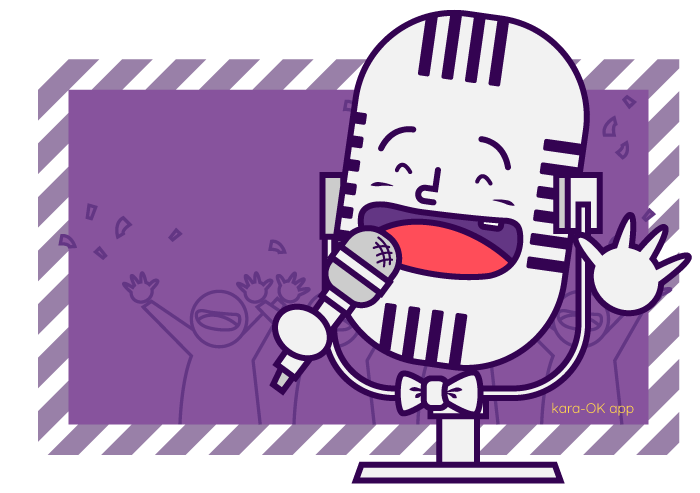 Maiku
*Estilo específico de dibujo en el que los personajes son retratados de una forma exagerada, presentan características como cuerpos reducidos y cabezas extra grandes, asemejando la figura infantil.
Personalidad de la interfaz…
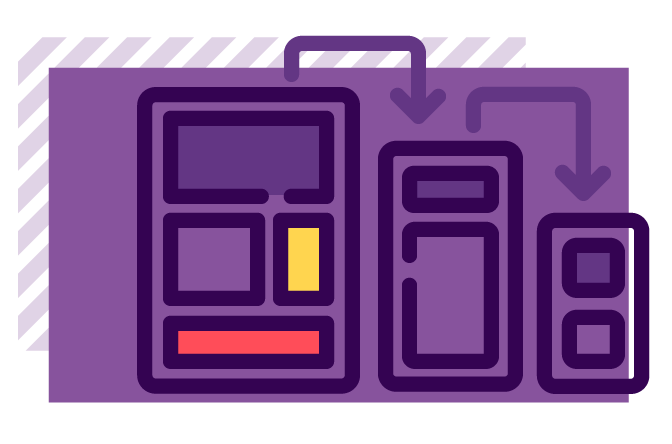 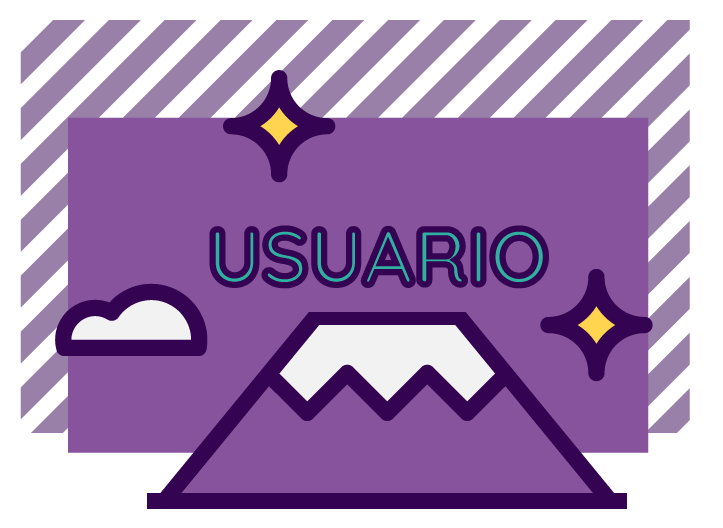 Conceptos
teóricos
Elementos gráficos…
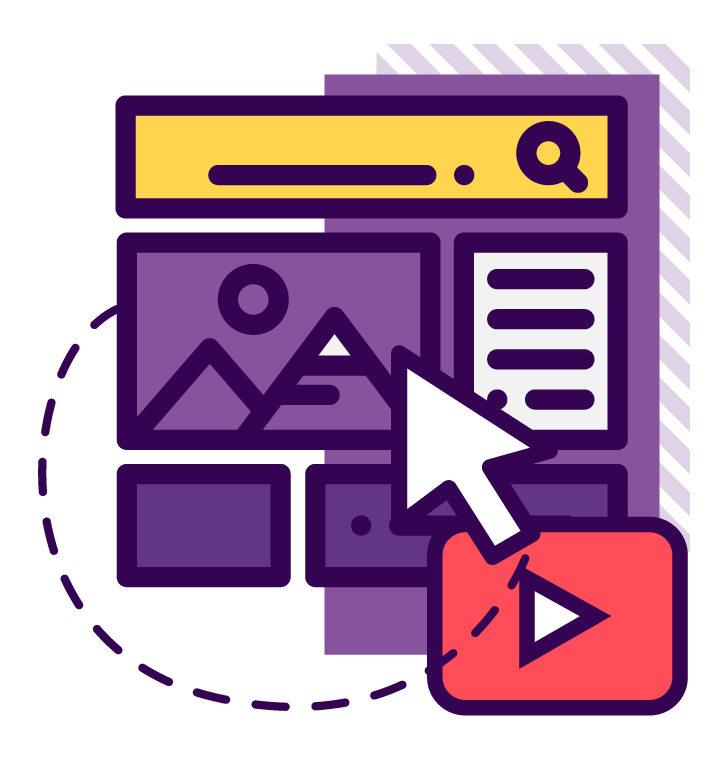 amigable
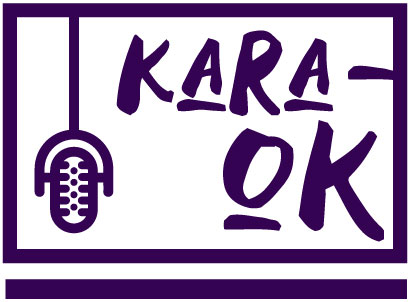 “Elementos de inmediato reconocimiento para el usuario”
Pistas animadas (patrones de diseño)…
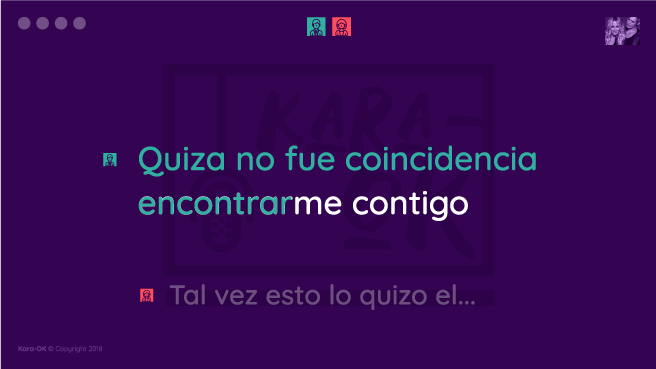 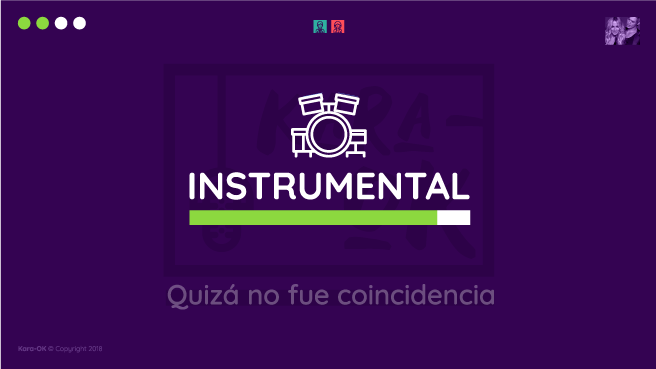 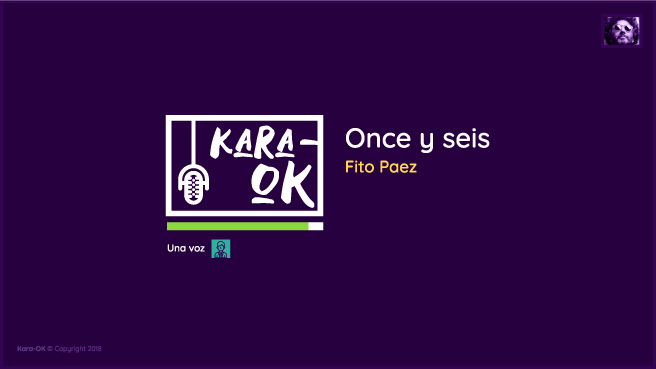 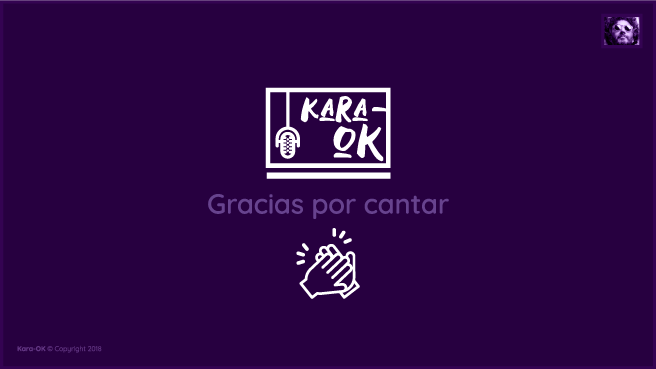 Construcción de la interfaz (prototipo)…
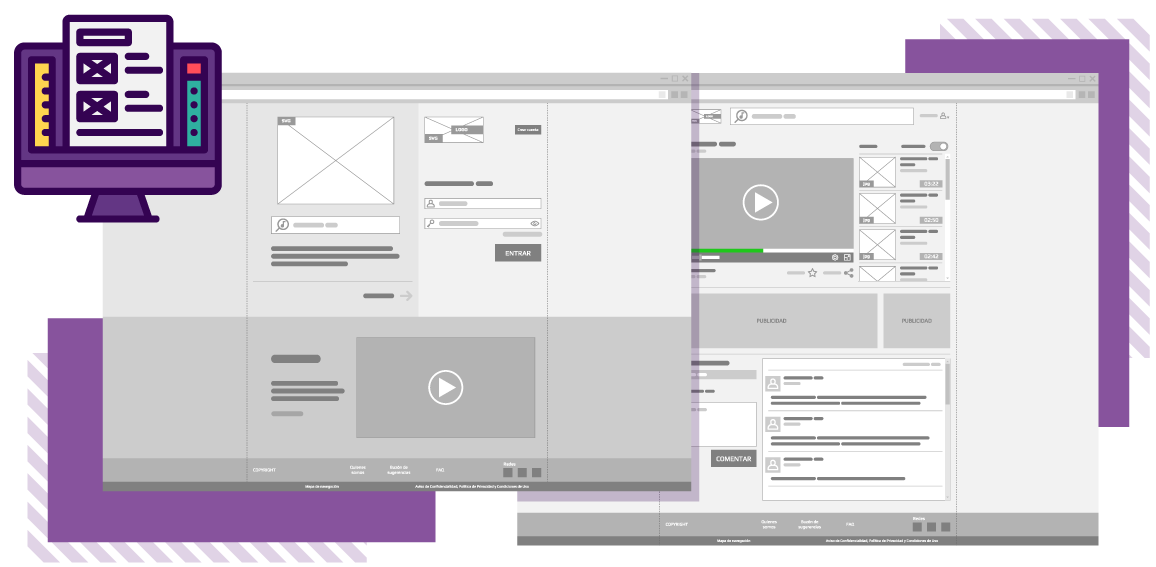 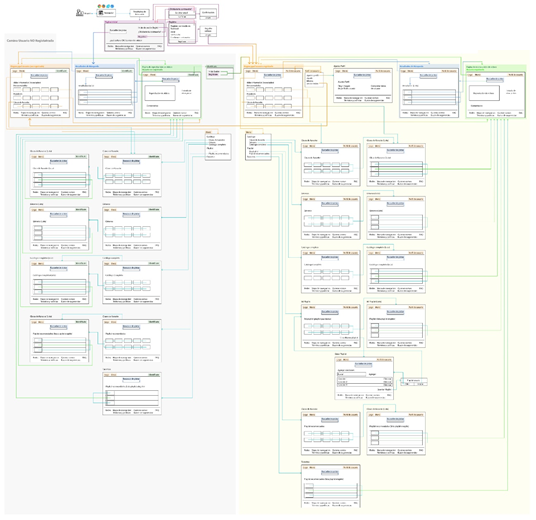 Wireframe
Diagrama de
navegación
Versiones responsive…
Tablet
Ordenador
de escritorio
Smartphone
Construcción de la interfaz (prototipo)…
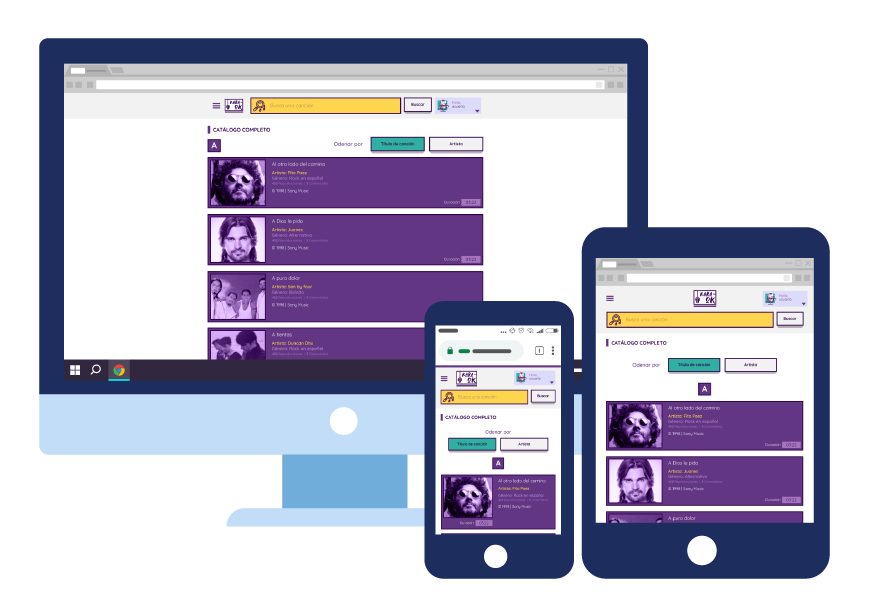 Tablet
Ordenador
de escritorio
Prototipo de alta fidelidad
(mockup)
Smartphone
Uso de tonalidades y personaje…
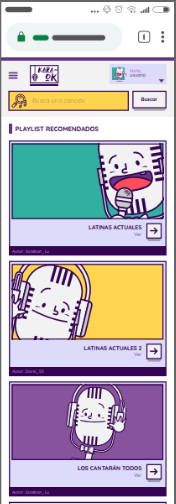 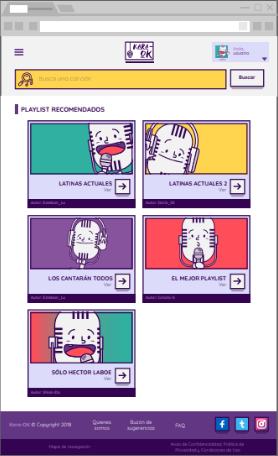 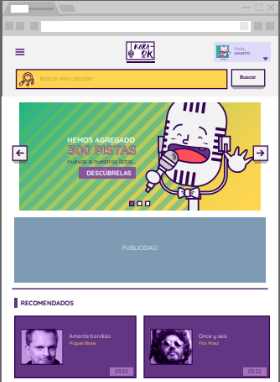 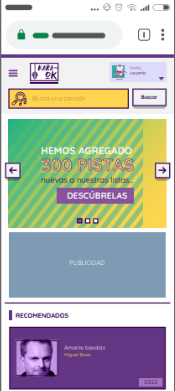 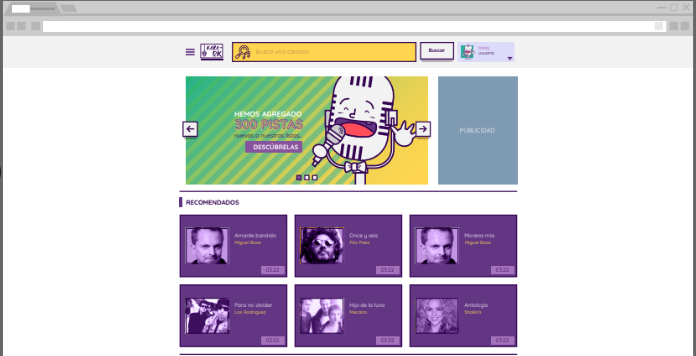 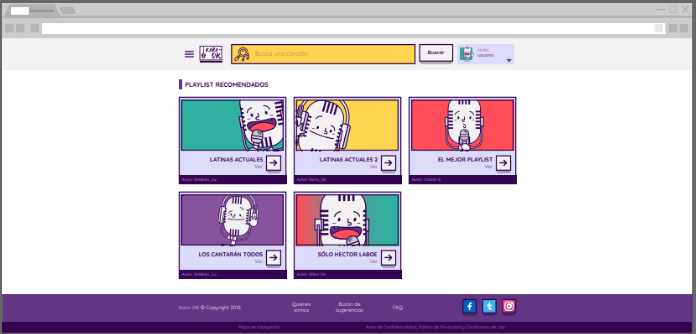 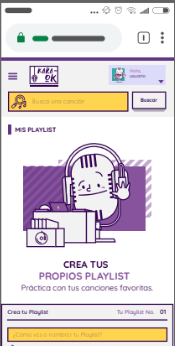 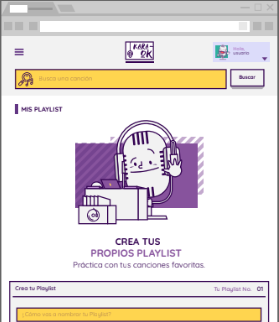 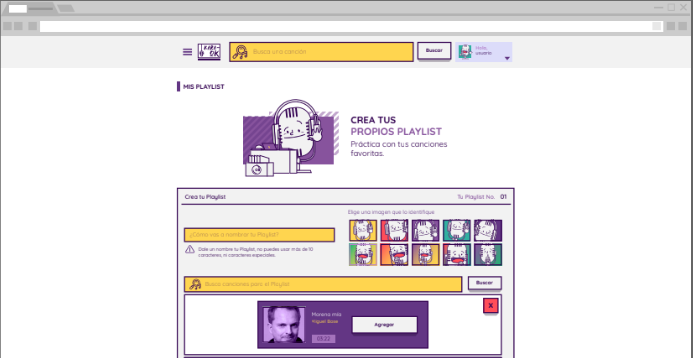 Patrones de diseño y navegación…
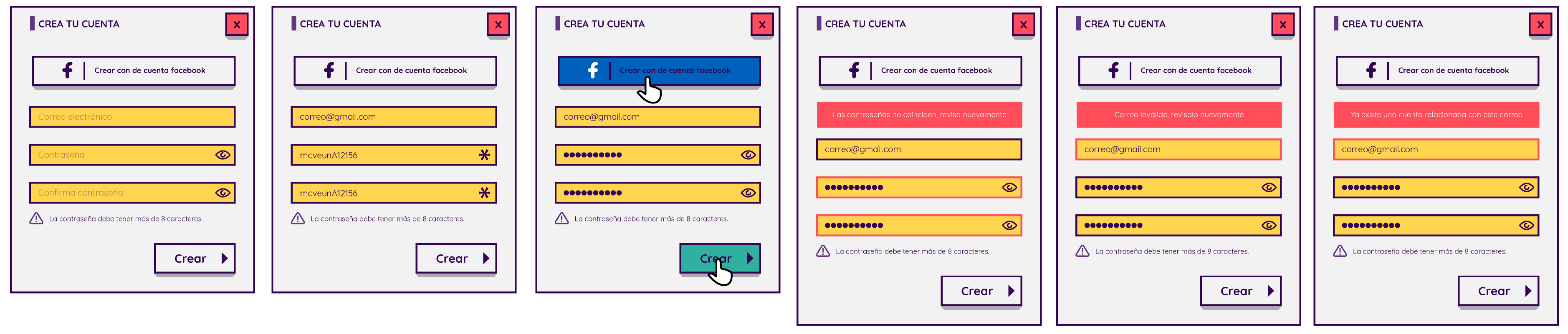 Formularios
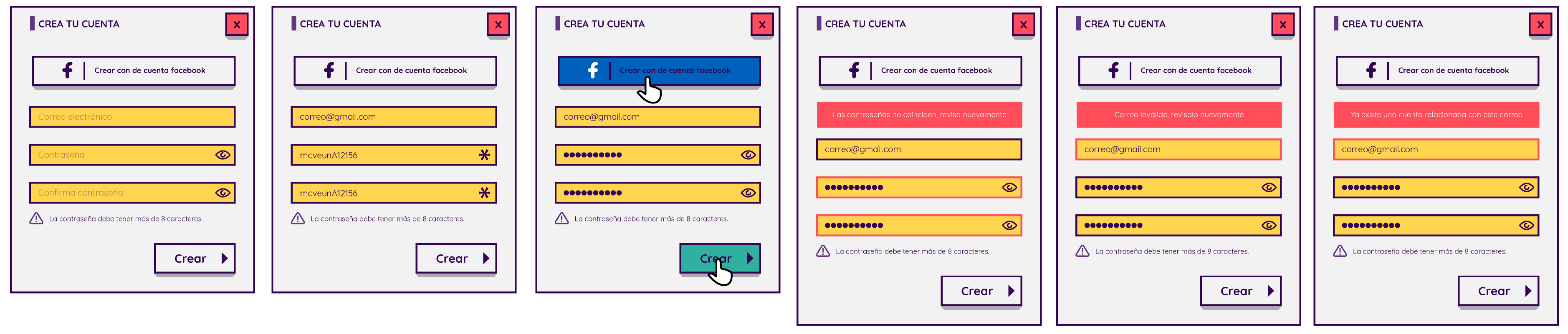 Botones
Páginas de bienvenida…
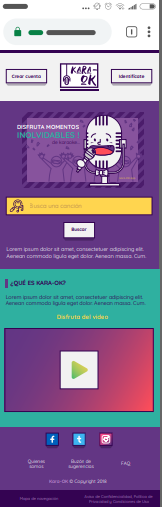 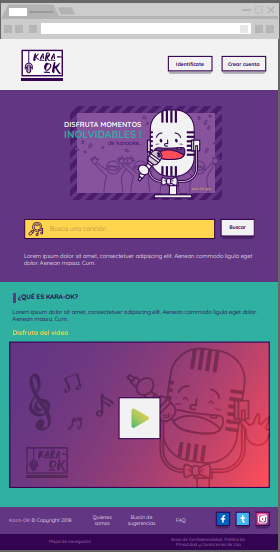 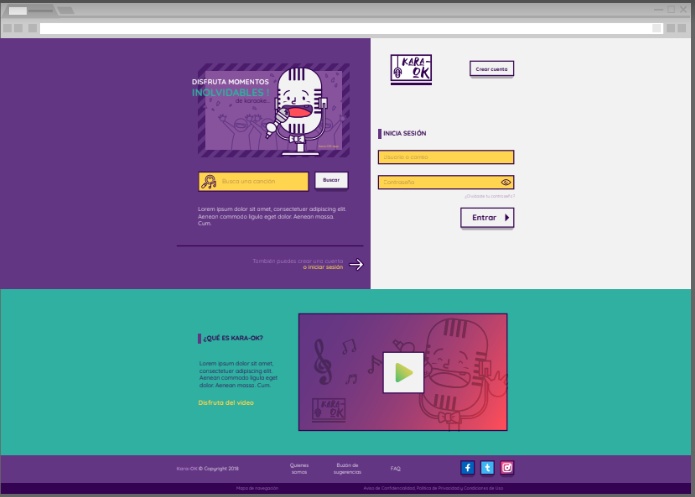 Otras pantallas clave…
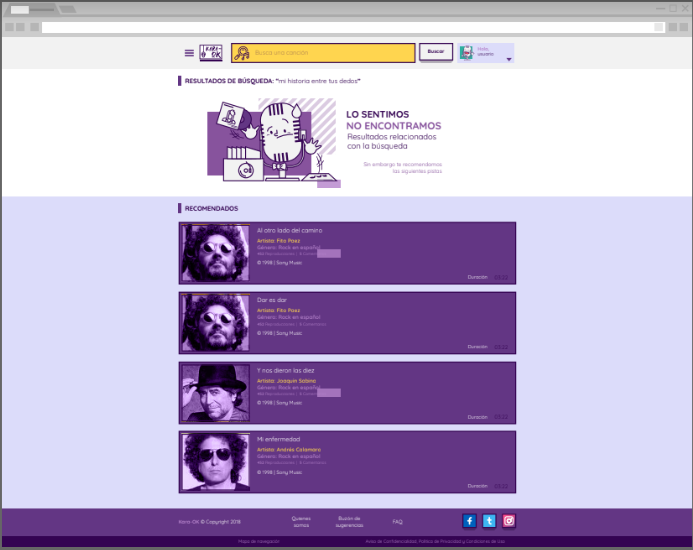 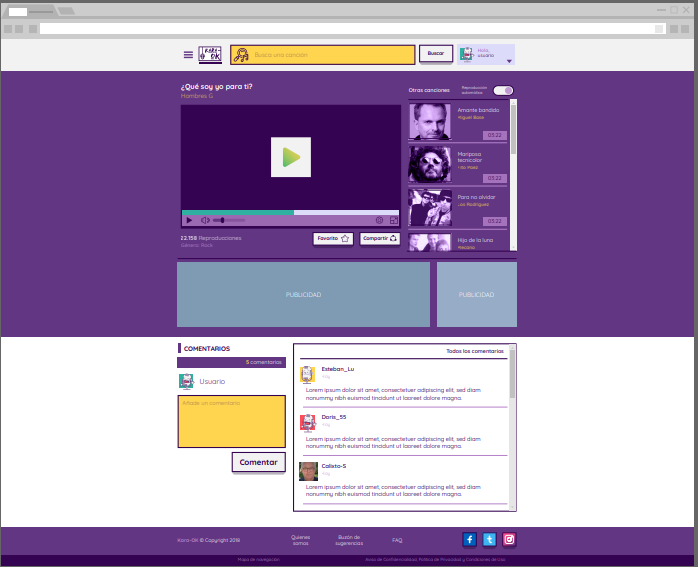 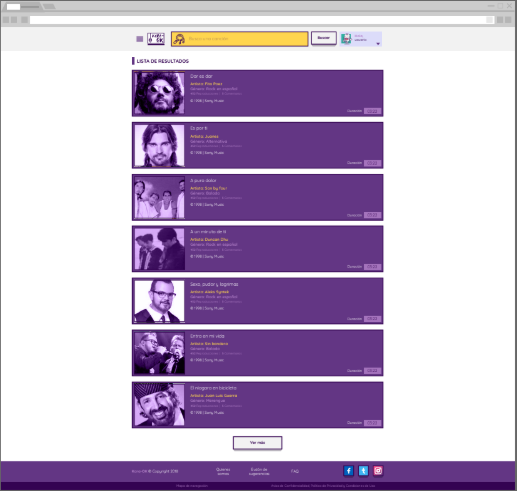 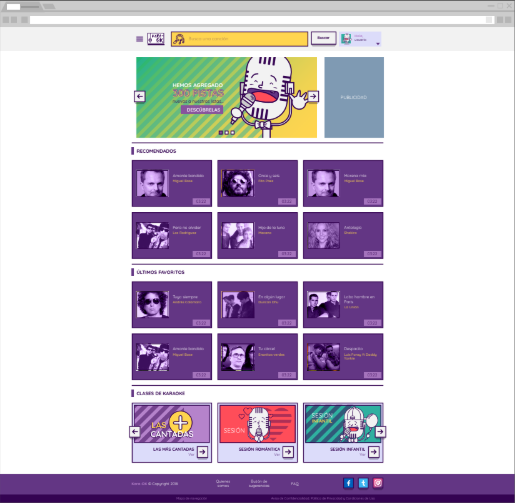 Usuario registrado
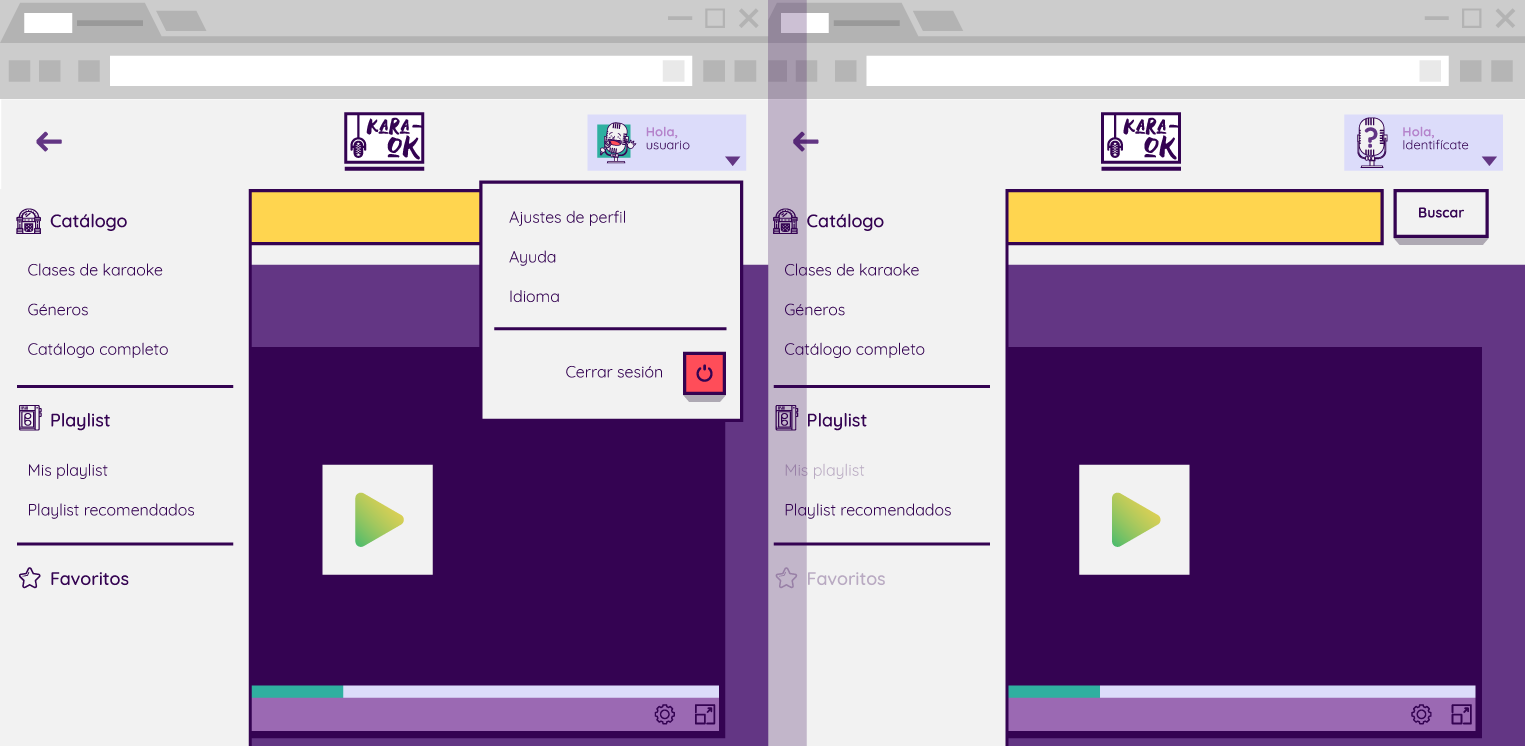 Usuario no registrado
Algunas funciones…
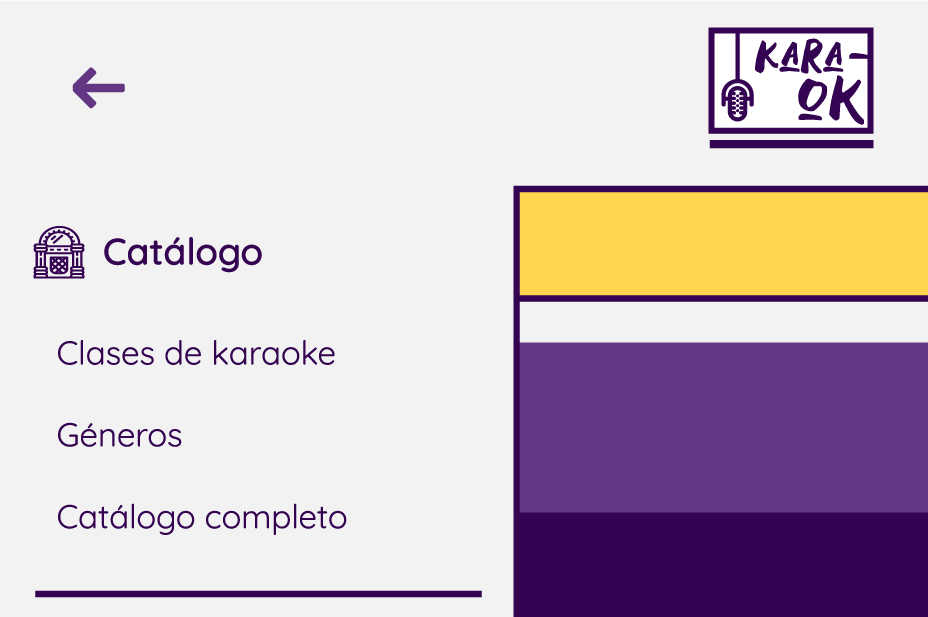 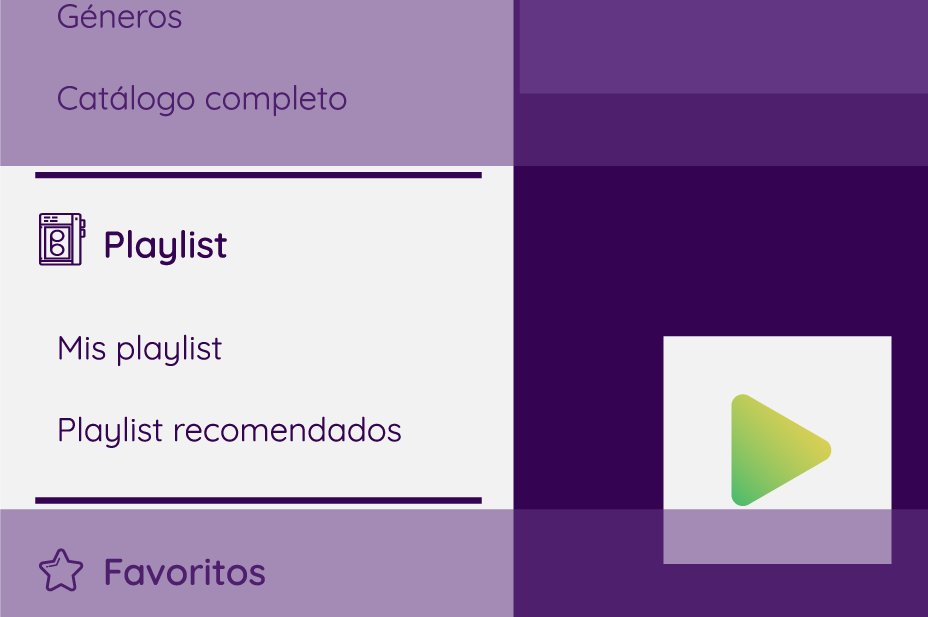 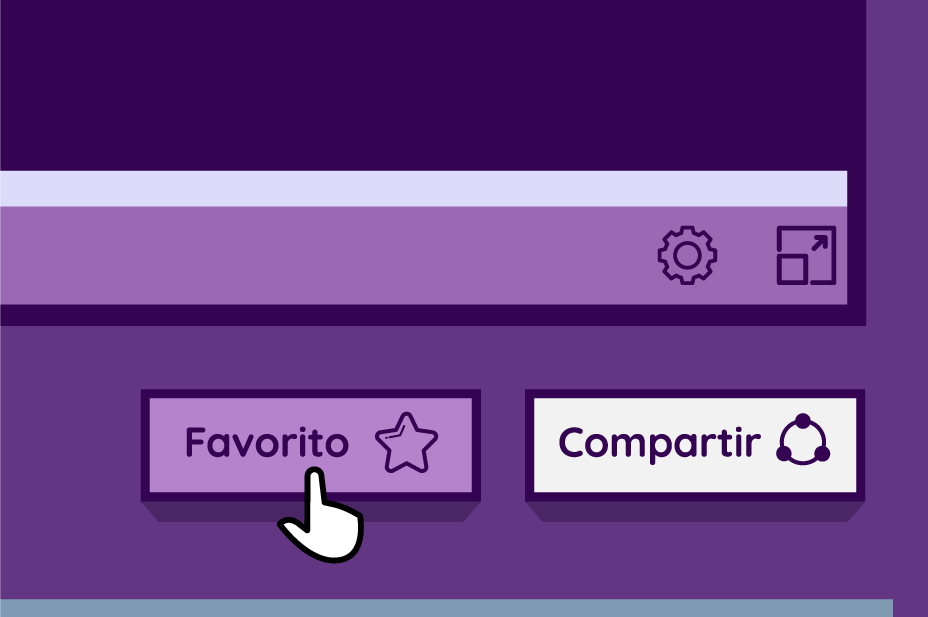 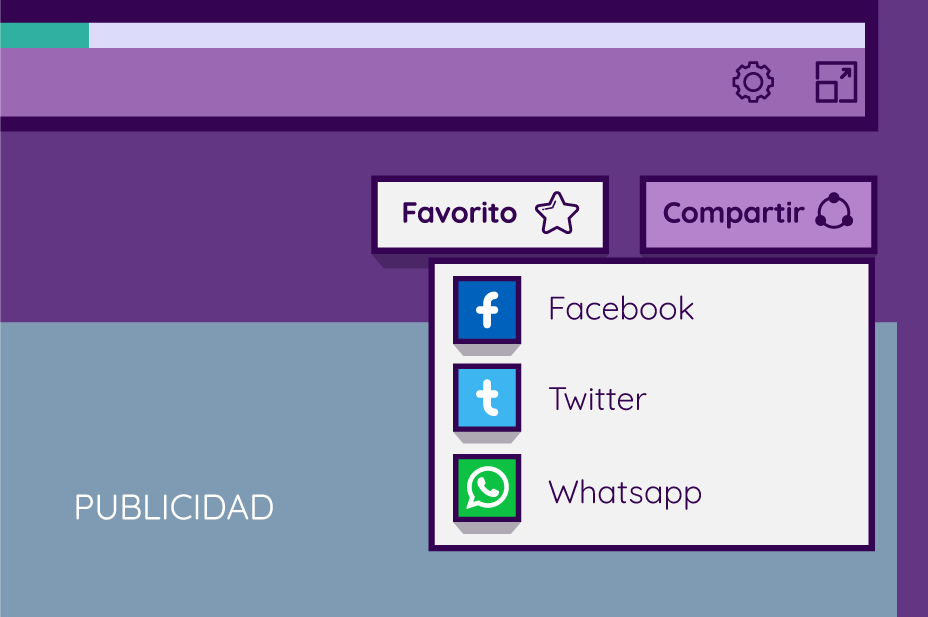 Editar perfil…
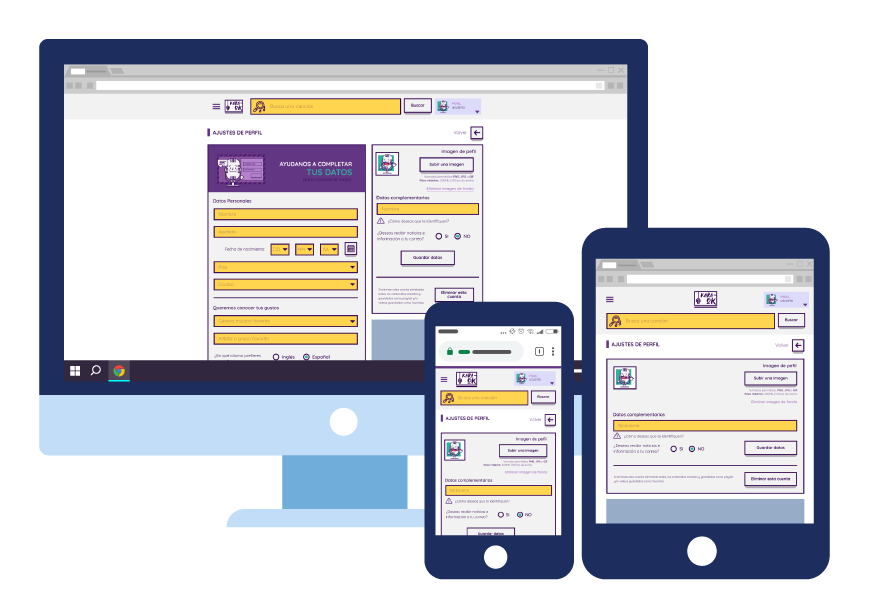 Dar de baja la cuenta
Ingresar información
En construcción
Error 404
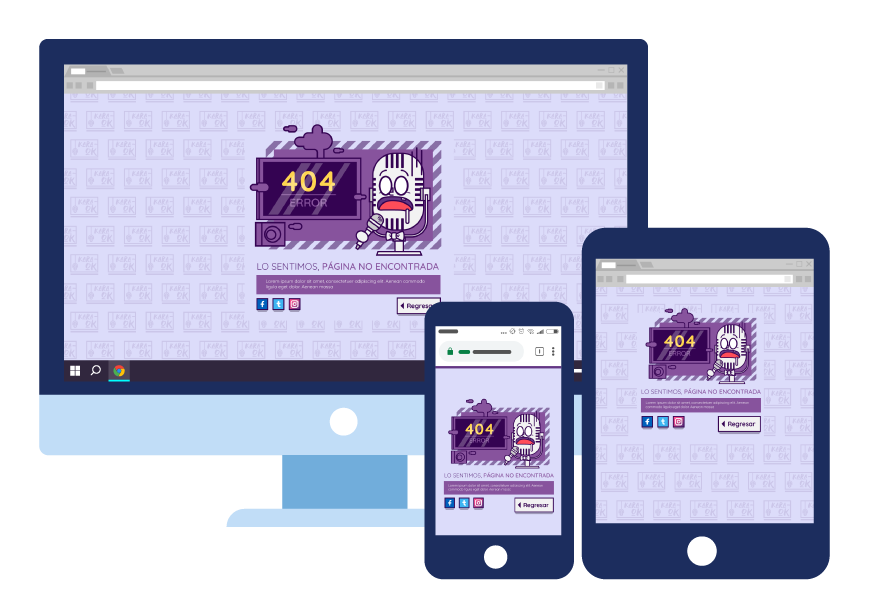 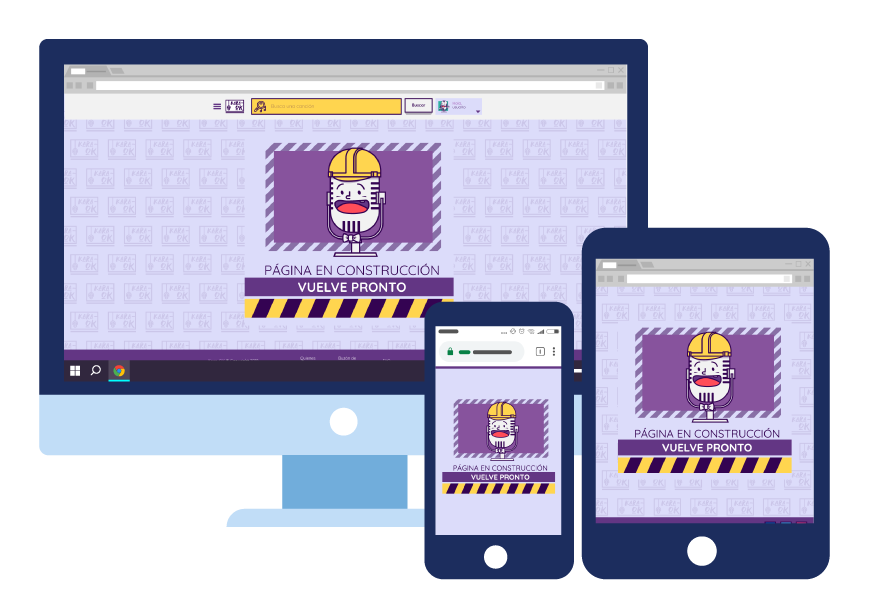 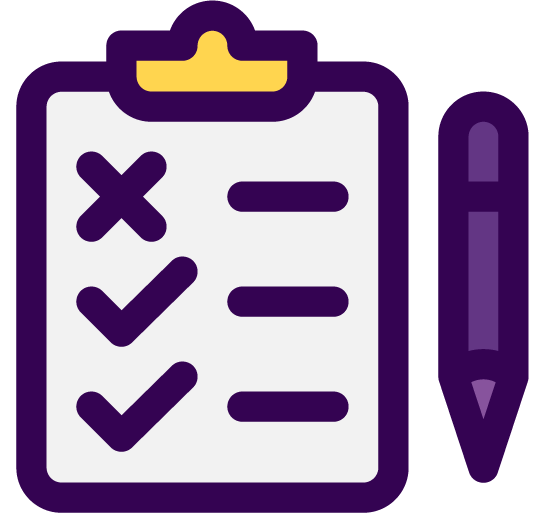 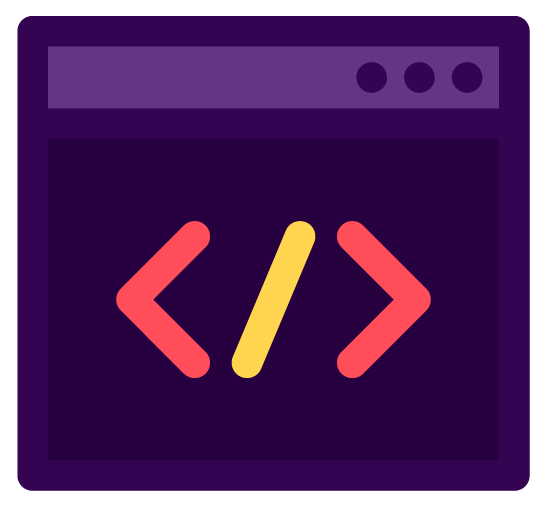 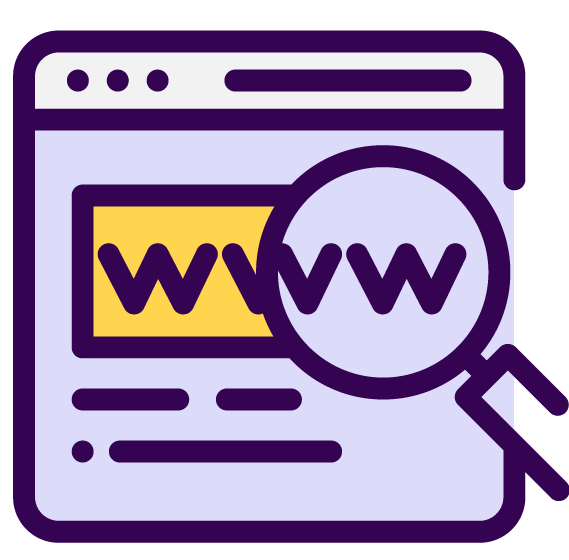 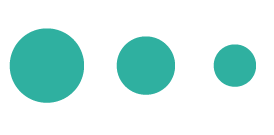 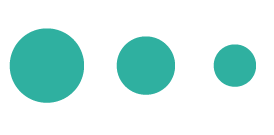 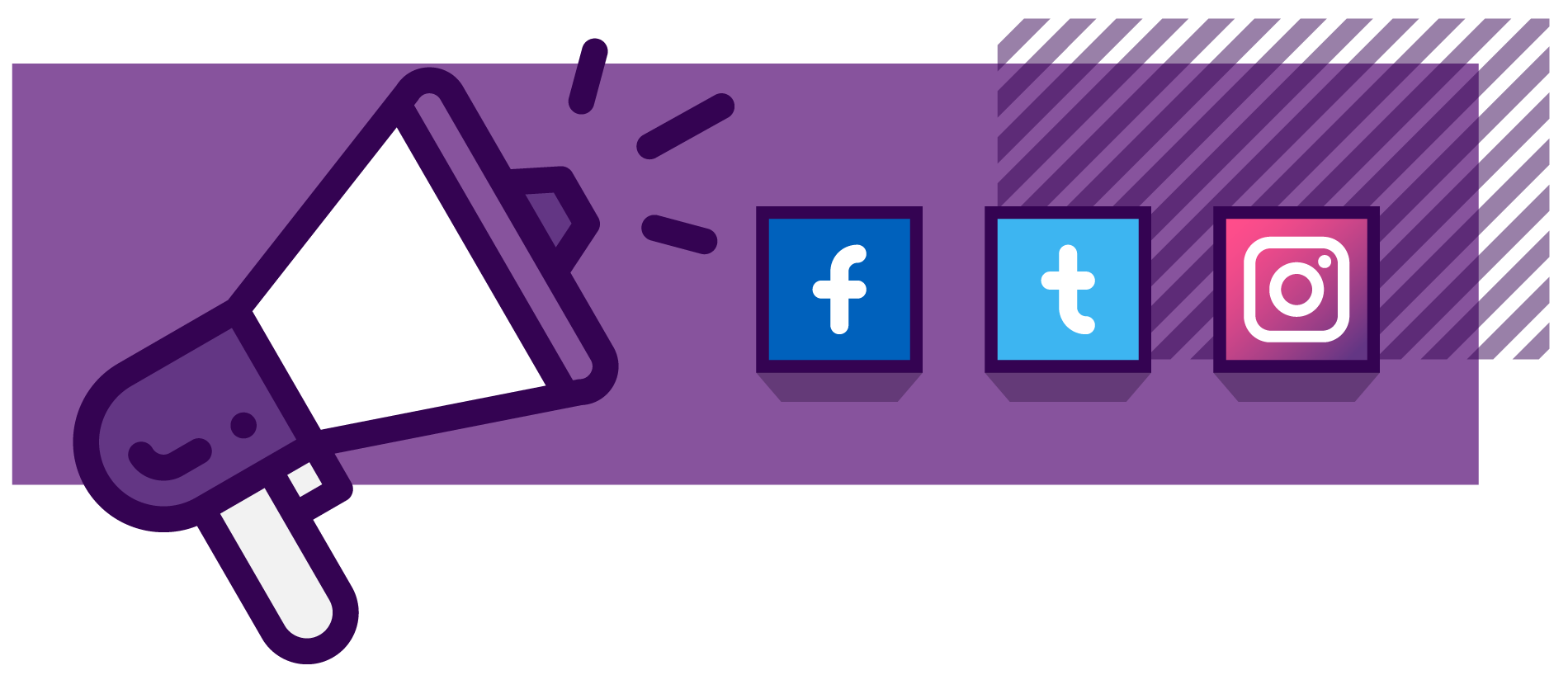 Marketing digital
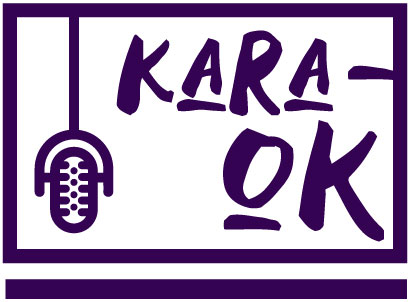 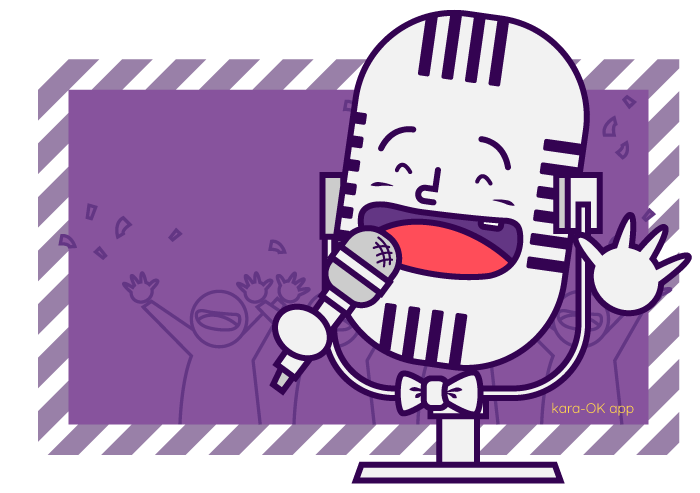 ¡Muchas gracias!